Balanço Financeiro
Coordenadores e CGI - Setembro 2019
Até 31/agosto/19
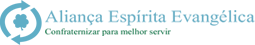 Doações
Financeiro – ago/19
DESPESAS
Conta AEE
RECEITAS